РАННИЕИУДЕЙСКИЕ и ГАЛИЛЕЙСКИЙПЕРИОДЫ
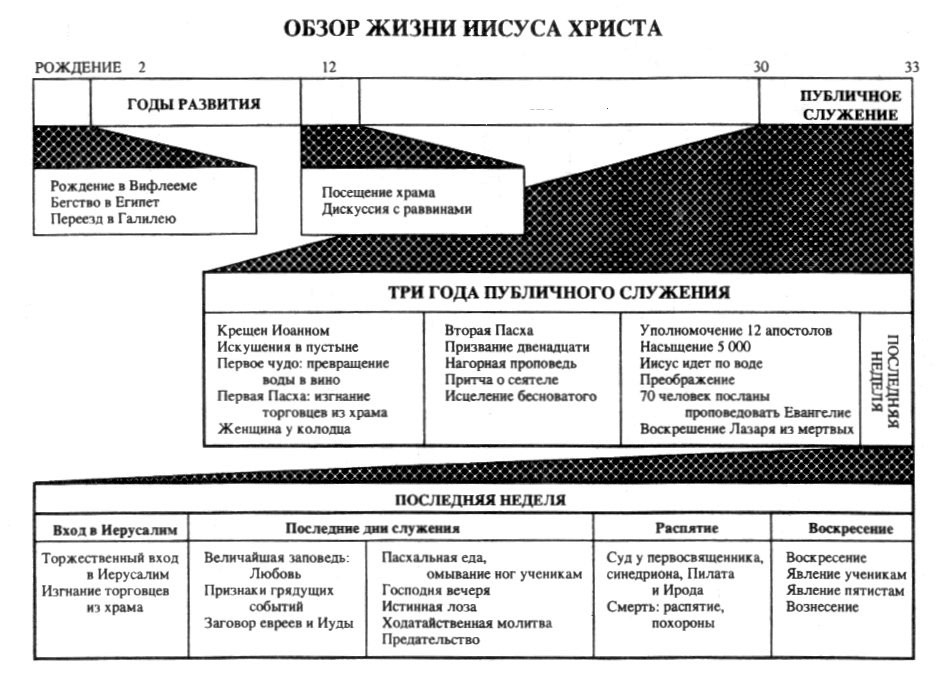 РАННИЙ ИУДЕЙСКИЙ ПЕРИОД
РАННИЙ ИУДЕЙСКИЙ ПЕРИОД
РАННИЙ ИУДЕЙСКИЙ ПЕРИОД
три важные особенности
Иисус показал Свою власть.
В общении с людьми Иисус проявлял Свою любовь к ним.
Иисус излагал истину через проповедь и наставление

две основные цели
Он должен был показать, что является истинным Человеком, понимающим людские немощи, но при этом остается безгрешным "Сыном Человеческим". 
Он должен был показать, что является истинным Богом, сошедшим с небес, облеченным всей полнотой власти
[Speaker Notes: РАННИЙ ИУДЕЙСКИЙ ПЕРИОД 
На Пасху, самый важный еврейский праздник, в Иерусалим собирались евреи со всего мира. Праздник отмечался 14 Нисана (апреля), первого месяца религиозного календаря ( Исх. 12:1-20 ; Лев. 23:1-8). 
Празднование Пасхи привело Спасителя из Галилеи в Иерусалим. Там продолжалось Его общественное служение, второй период которого, длившийся около восьми месяцев, называется ранним иудейским (Ин. 2:13) . В течение этого периода Иисус открыто заявил о Себе множеству людей. Окончанием этого периода стало возвращение Иисуса в Галилею (Ин. 4:3-4).
Большая часть информации о раннем иудейском периоде служения Христа содержится в Евангелии от Иоанна.
Служение Иисуса в течение раннего иудейского периода имело три важные особенности:
Иисус показал Свою власть.
В общении с людьми Иисус проявлял Свою любовь к ним.
Иисус излагал истину через проповедь и наставление.
Представляя Себя народу, Иисус преследовал две основные цели: 
Он должен был показать, что является истинным Человеком, понимающим людские немощи, но при этом остается безгрешным "Сыном Человеческим". 
Он должен был показать, что является истинным Богом, сошедшим с небес, облеченным всей полнотой власти. 
Люди правильно понимают слова и дела Иисуса только в том случае, когда воспринимают Его и как Бога, и как Человека.]
Приближалась Пасха Иудейская, и Иисус пришел в Иерусалим
								(Иоан.2:13)

то оставил Иудею и пошел опять в Галилею. Надлежало же Ему проходить через Самарию. 
								(Иоан.4:3,4)
[Speaker Notes: Перед наступлением праздника Пасхи в Иерусалим тянулись караваны паломников. Иисус со Своими учениками, проведя некоторое время в Капернауме, присоединился к группе паломников и пошел в Иерусалим на праздник.
Богослужение в храме сопровождалось совершением жертвоприношений. Для удобства приехавших паломников в храме можно было приобрести любое жертвенное животное или птицу. Поэтому часть храма превратилась в загон для скота и многолюдный базар. Священники взимали пошлину с торговцев, и торговля в храме процветала. Менялы предлагали паломникам мелкую монету и священный сикль, чтобы дать возможность уплатить ежегодный взнос в кассу храма. За такую услугу менялы получали пять процентов, но это казалось им мало, и они обманывали людей, за что народ ненавидел их наравне с мытарями.
Такое процветание торговли в храме глубоко взволновало Иисуса. Он сделал бич из веревок и выгнал овец, волов и торговцев, потом Он опрокинул столы менял, на которых были разложены кучки монет, велел вынести голубей и сказал: "...дома Отца Моего не делайте домом торговли" (Ин. 2:16). То же самое Иисус совершил в конце Своего служения ( Мк. 11:15-18)
Все обратили внимание на этот поступок Иисуса, но никто из простого народа не смел спросить Его - кто Он, что так смело и правильно поступает. Священники были оскорблены и потребовали от Него знамения для доказательства того, что Он имеет право поступать таким образом. Иисус ответил на их вопрос, но они не поняли Его. Непонятен был ответ Христа и Его ученикам, и только после воскресения Его из мертвых они уразумели, что имел тогда в виду Иисус. 
После того как вы прочитали рассказ евангелиста Иоанна об очищении храма, обратите внимание на следующие обстоятельства:
Евреи считали храм домом Божиим. Поэтому слова Иисуса "...дом Отца Моего" (Ин. 2:16) ясно определяли Его как Сына Божьего.
Забота Иисуса о чистоте Дома Божьего напомнила ученикам псалом 68:10 (Ин. 2:17). Прочитайте его.
Священники просили Его о знамении, подтверждающем Его право действовать так решительно (Ин. 2:18). Но сердца этих людей были закрыты, поэтому ни одно чудо, совершенное Христом, не могло убедить их в Его правоте. В ответ на претензии священников Иисус произнес удивительные слова о Своей смерти и воскресении. Он сказал: "...разрушьте храм сей, и Я в три дня воздвигну его" (Ин. 2:19). Прочитайте Мф. 27:40 и обратите внимание, как это пророчество было извращено три года спустя, перед распятием Иисуса. 
Храм строился в течение 46 лет. Контраст между длительностью строительства и тремя днями должен был подсказать иудеям, что слова Иисуса не следует понимать буквально. Но даже ученики не поняли, что имел в виду Христос. И только после Его воскресения они смогли правильно истолковать сказанное. 
Во время пребывания в Иерусалиме на празднике Пасхи Иисус совершил множество чудес ( Ин. 2:23-25). Невозможно было остаться равнодушным, видя силу и власть этого Человека. Евангелист Иоанн пишет о реакции людей: "...многие... уверовали во имя Его". 
Иисус как истинный Бог знал каждого человека в совершенстве. Он прекрасно осознавал, что многие люди впоследствии отвернутся от Него, а потому Он "...не вверял Себя им".]
ПЕРВОЕ ОЧИЩЕНИЕ ХРАМА 
БЕСЕДА С НИКОДИМОМ 
БЕСЕДА С САМАРЯНКОЙ
[Speaker Notes: ОБЩЕНИЕ С ЛЮДЬМИ: ПРОЯВЛЕНИЕ ЛЮБВИ
За Иисусом следовало множество людей, но для Него был важен и дорог каждый человек в отдельности. Он готов был уделить время каждому, кто искал личной встречи с Ним. Наш Господь видел не только внешность человека, но и его душу, истомившуюся под гнетом грехов и сомнений.
Девятнадцать бесед Иисуса подробно описаны в Евангелиях. Две самые длинные беседы состоялись во время раннего иудейского периода. Одна из них была с мужчиной, другая с женщиной. Возможно, вам будет интересно сравнить их между собой.
Имя мужчины известно; в случае с женщиной указано только селение, в котором она жила. 
Мужчина был благочестивым членом синедриона; женщина неверной женой. 
Мужчина захотел встретиться с Иисусом тайно ночью; Иисус же первый заговорил с женщиной, и произошло это днем. 
(Найдите другие различия, а также сходства при изучении этих двух бесед.)
БЕСЕДА С НИКОДИМОМ ( Ин. 3:1-21)
Деятельностью Иисуса Христа заинтересовался синедрион, и особенно один из его членов Никодим. Он был фарисеем и учителем народа, человеком благочестивым. Никодим пришел к Иисусу Христу ночью и приветствовал Его словом "Равви", особо почетным обращением, которым величали учителей, не упоминая их собственного имени. Также он засвидетельствовал, что признает Иисуса "Учителем, пришедшим от Бога".
В ответ на свое приветствие Никодим услышал: "...если кто не родится свыше, не может увидеть Царствия Божия" (Ин. 3:3). Значение этих слов было непонятно Никодиму: он думал о физическом рождении, а Иисус говорил о духовном рождении человека, о рождении от Бога, которое должен пережить каждый человек, чтобы иметь жизнь вечную и увидеть Царствие Божие. Иисус знал, в чем нуждается Никодим и на какую тему с ним необходимо говорить. 
Человек получает рождение свыше, или рождается от Бога, в момент осознания своих грехов, раскаяния в них перед Богом и принятия верой Иисуса Христа как своего личного Спасителя. В Ин. 1:12-13 сказано: "А тем, которые приняли Его, верующим во имя Его, дал власть быть чадами Божиими, которые не от крови, ни от хотения плоти, ни от хотения мужа, но от Бога родились". Все люди согрешили, следовательно, все должны покаяться (Рим. 3:10-12).
Иисус рассказал Никодиму о великой Божией любви к грешному человечеству и о том, что, как Моисей вознес медного змея в пустыне для спасения народа, "...так должно вознесену быть Сыну Человеческому, дабы всякий, верующий в Него, не погиб, но имел жизнь вечную" (Ин. 3:14-15). Никодим уверовал в Иисуса Христа и стал Его тайным учеником (Ин. 7:50-51; 19:39).
Очевидно, что основной нуждой Никодима было спасение души. В беседе Иисус отождествил спасение с видением Царствия Божия (Ин. 3:3,5). 
Какие стихи в отрывке говорят о роли Бога в спасении? 
Где первая ссылка на роль человека? 
Как эта мысль развита в последующих стихах?
Этот отрывок можно разделить на две части. Такое деление основано на том, что стихи 2-15 - беседа Иисуса с Никодимом, в то время как стихи 16-21 - комментарий автора Евангелия.
Иоанн не рассказывает, какое впечатление произвела на Никодима встреча с Иисусом. Но мы можем прочитать Ин. 7:45-52 и 19:39 о том, что произошло с ним после этого случая.

БЕСЕДА С САМАРЯНКОЙ ( Ин. 4:1-42)
Отправившись из Иудеи в Галилею, Иисус должен был идти через Самарию. Вы уже читали об истории Самарии и об отношении иудеев к самарянам (см. урок 2.4). 
Из Иудеи в Галилею было два пути: длинный путь проходил через Перею, территорию на восточном берегу Иордана; короткий - через Самарию . Иудеи предпочитали ходить длинной дорогой, хотя для этого им приходилось дважды пересекать Иордан. Они относились к самарянам с презрением и ненавистью, считая их народом, отвергнутым Богом. Иудеи не позволяли себе есть то, до чего дотрагивался самарянин. Они учили, что самаряне не воскреснут из мертвых, и поэтому не позволяли им принимать иудаизм. "Впустить самарянина в дом - навлечь на себя проклятие Бога", - говорили иудеи.
Иисус был далек от национальных и религиозных предрассудков. Он с любовью принимал каждого, кто нуждался в Нем. Совершая нелегкий путь, Иисус остановился недалеко от городка Сихарь, чтобы отдохнуть возле колодца, а ученики отправились в город за продуктами.
Был полдень, стояла сильная жара, поэтому было очень странно видеть женщину, идущую за водой, когда все старались это сделать утром или вечером. Из последующей беседы становится ясно, что женщина вела греховный образ жизни и не пользовалась уважением среди жителей города, а потому вынуждена была приходить к колодцу, когда там никого не было. 
Перед нами открывается удивительная картина, как Богочеловек беседует с грешницей. Он говорит ей о духовном, она мыслит о земном. Он показывает, что знает всю ее жизнь, она пытается скрыть компрометирующие ее подробности. Христос открывался ей как Мессия, дающий воду жизни. Женщина же видела в Нем просто пророка. Обратите внимание, как мудро Господь подвел ее к осознанию греховности и мысли о приходе Мессии. Когда Иисус засвидетельствовал ей, что Он - Мессия, женщина поверила и, оставив все, пошла в город. Ее взволнованная речь так повлияла на людей, что "они вышли из города и пошли к Нему" (Ин. 4:30).]
ПРОПОВЕДЬ И НАСТАВЛЕНИЕ: ОТКРЫТИЕ ИСТИНЫ
Иоанна 322 После сего пришел Иисус с учениками Своими в землю Иудейскую и там жил с ними и крестил. 23 А Иоанн также крестил в Еноне, близ Салима, потому что там было много воды; и приходили туда и крестились, 24 ибо Иоанн еще не был заключен в темницу. 25 Тогда у Иоанновых учеников произошел спор с Иудеями об очищении. 26 И пришли к Иоанну и сказали ему: равви! Тот, Который был с тобою при Иордане и о Котором ты свидетельствовал, вот Он крестит, и все идут к Нему
[Speaker Notes: ПРОПОВЕДЬ И НАСТАВЛЕНИЕ: ОТКРЫТИЕ ИСТИНЫ
Перед тем как Иисус покинул Иудею, Он проповедовал и учил множество людей вне Иерусалима. Многие верили словам Иисуса и крестились у Его учеников (ср. Ин. 3:22-4:3).
Иоанн Креститель продолжал свое служение, призывая людей подготовить сердца для принятия Мессии. Успех проповеднической деятельности Иисуса дал возможность Иоанну снова всенародно провозгласить Иисуса обещанным Мессией, Сыном Божиим. Проанализируйте свидетельство Иоанна Крестителя о Христе в Ин. 3:27-36, обратите внимание на многообразие фактов, подтверждающих то, что Иисус является Мессией. В середине своего свидетельства Иоанн воскликнул: "Ему должно расти, а мне умаляться" (Ин. 3:30). 
В то время обстановка в Иудее была очень тревожной, правитель Ирод Антипа, четверовластник , только что заключил Иоанна Крестителя в темницу (Лк. 3:19-20; Мк. 1:14 ; Мф. 4:12), а растущая популярность Иисуса начинала возмущать фарисеев. Иисус счел нужным покинуть Иудею и отправиться в Галилею. 
В Самарии многие уверовали в Него в результате свидетельства женщины. Но "и еще большее число уверовали" после того, как они слушали Самого Иисуса, проповедовавшего и учившего их в течение двух дней. Они приняли Иисуса и поверили, что "Он истинно Спаситель мира, Христос" (Ин. 4:42).]
РАННИЙ ГАЛИЛЕЙСКИЙ ПЕРИОД
14 да сбудется реченное через пророка Исаию, который говорит: 
15 земля Завулонова и земля Неффалимова, на пути приморском, за Иорданом, Галилея языческая, 
16 народ, сидящий во тьме, увидел свет великий, и сидящим в стране и тени смертной воссиял свет. 
17 С того времени Иисус начал проповедывать и говорить: покайтесь, ибо приблизилось Царство Небесное. 
						(Матф.4:14-17)
[Speaker Notes: Введение
За 700 лет до рождения Христа Исаия пророчествовал, что свет Евангелия однажды воссияет над Галилеей . (Прочитайте Ис. 9:1-2 и Мф. 4:14-16.) Этот день настал, когда Иисус пришел из Иудеи в Галилею. Тридцать лет Он жил в Галилее как сын плотника. Теперь Он вернулся, чтобы объявить Себя Мессией, Сыном Божиим.
Около двадцати месяцев Своего общественного служения Он провел в Галилее . Из них четырнадцать месяцев приходится на ранний галилейский и средний галилейский периоды. Иисус посвятил Галилее так много времени из-за ее полной непросвещенности. Период пребывания в Галилее называют годом популярности, поскольку Иисус достиг тогда вершины известности и славы. Затем восхищение Им стало постепенно уменьшаться, уступая место открытому противодействию, которое длилось до конца Его земного служения. Повторите таблицу "Земное служение Христа" . 
Когда Иисус отправился из Иудеи в Галилею, Он был готов к сопротивлению, с которым Ему позже пришлось столкнуться. Он прекрасно осознавал, "...что пророк не имеет чести в своем отечестве" (Ин. 4:44). Многие благочестивые галилеяне уже бывали на праздновании Пасхи в Иерусалиме и видели Его совершающим чудеса (Ин. 4:45). Это обеспечило Ему теплый прием в Галилее.]
I СТАДИЯ: В ГАЛИЛЕЕ
Исцеление сына царедворца 
Иоанна 446 Итак Иисус опять пришел в Кану Галилейскую, где претворил воду в вино. В Капернауме был некоторый царедворец, у которого сын был болен
I СТАДИЯ: В ГАЛИЛЕЕ
Первое отвержение в Назарете 
Луки 416 И пришел в Назарет, где был воспитан, и вошел, по обыкновению Своему, в день субботний в синагогу, и встал читать
28 Услышав это, все в синагоге исполнились ярости 29 и, встав, выгнали Его вон из города и повели на вершину горы, на которой город их был построен, чтобы свергнуть Его;30 но Он, пройдя посреди них, удалился.
[Speaker Notes: I СТАДИЯ: В ГАЛИЛЕЕ 
Прочитайте Лк. 4:14-15 и обратите внимание, насколько насыщенным было служение Иисуса в Галилее .
Исцеление сына царедворца ( Ин. 4:46-54)
Пройдя Самарию , Иисус не направился прямо в Назарет , потому что "...пророк не имеет чести в своем отечестве", а пошел в Кану Галилейскую. Слух о Его прибытии в Кану скоро распространился и дошел до царедворца из Капернаума, сын которого был смертельно болен. Сановник поспешил в Кану и, найдя Христа, попросил Его исцелить больного сына. Иисус сказал ему: "...пойди, сын твой здоров..." Царедворец поверил словам Иисуса, и сын его выздоровел раньше, чем он пришел домой.
Этот рассказ показывает сущность разных видов веры. Попытайтесь охарактеризовать:
1) веру, описанную Иисусом в ст. 48 ;2) веру царедворца, ст. 50 ;3) веру царедворца, ст. 53 .
Первое отвержение в Назарете ( Лк. 4:16-30)
Иисус ходил по Галилее и учил народ. Придя в Назарет, Он в субботу, как и в других городах, учил в синагоге.
Служение в синагоге происходило очень просто: после молитвы читалось одно место из закона и одно из пророков. Это мог делать любой, умеющий читать и получивший на это разрешение. Этому же человеку предоставлялась возможность прокомментировать прочитанное.
Иисусу подали Книгу пророка Исаии. Открыв ее, Он прочитал известное евреям пророчество (Ис. 61:1-2). Глаза всех собравшихся были обращены на Него. В благоговейной тишине Иисус ясно сказал народу, что Он есть исполнение этого пророчества. Лк. 4:22 свидетельствует, что вначале слушатели были под сильным воздействием Его слов, но затем они усомнились в Его правоте. А когда Иисус перечислил примеры язычников, удостоившихся Божьих благословений, и противопоставил их израильтянам, слушатели пришли в ярость и вознамерились убить Его.
В 30 стихе Лука прямо говорит о сверхъестественном избавлении Иисуса от разъяренной толпы . Подобное будет происходить на протяжении почти всего Его служения.]
II СТАДИЯ: В КАПЕРНАУМЕ Мф. 4:13-17; Мк. 1:15; Лк. 4:31-32
Призвание четырех рыбаков  Мф. 4:18-22; Мк. 1:16-20; Лк. 5:1-11
[Speaker Notes: II СТАДИЯ: В КАПЕРНАУМЕ ( Мф. 4:13-17; Мк. 1:15; Лк. 4:31-32)
С этого времени Иисус стал призывать людей к покаянию, говоря, что приблизилось Царство Небесное. Другими словами, Царь уже пришел и людям следовало готовить себя к Его Царству, очищая свои души от греха.
Призвание четырех рыбаков ( Мф. 4:18-22; Мк. 1:16-20; Лк. 5:1-11)
По дороге в Капернаум Иисус часто останавливался и учил народ. Число людей, сопровождавших Его, постоянно увеличивалось. Однажды, когда Иисус ранним утром учил на берегу озера Галилейского, толпа так теснила Его, что Он вынужден был перебраться в лодку, чтобы иметь возможность договорить. Под влиянием слов Иисуса некоторые из слушателей готовы были оставить все и последовать за Ним. Обращаясь к Симону Петру и его брату Андрею, затем к Иакову и Иоанну Заведеевым, Иисус призвал их стать "ловцами человеков". Фактически Он призвал их во второй раз ( Ин. 1:35-42), первое призвание произошло в Иудее. Метафора "ловля", вероятно, связана с занятием учеников, которые были рыбаками, но надо заметить, что она встречается и в Ветхом Завете (см. Иер. 16:16; Иез. 29:4-5), правда, пророки прибегали к этой метафоре, говоря о грядущем Божием суде. Иисус воспользовался ей в противоположном смысле - имея в виду освобождение от этого суда. Напомнив, что грядет праведное правление Божие (Мк. 1:15), Иисус призвал четырех рыбаков на труд "вылавливания людей из моря греха" ("море" - характерный для Ветхого Завета образ греха и смерти, см. Ис. 57:20-21).]
II СТАДИЯ: В КАПЕРНАУМЕ Мф. 4:13-17; Мк. 1:15; Лк. 4:31-32
ДЕНЬ СОВЕРШЕНИЯ ЧУДЕС 

Исцеление одержимого нечистым духом Мк. 1:21-28; Лк. 4:33-37
Исцеление тещи Петра Мф. 8:14-15; Мк. 1:29-31; Лк. 4:38-39
Многие исцелены Мф. 8:16-17; Мк. 1:32-34; Лк. 4:40-41
[Speaker Notes: ДЕНЬ СОВЕРШЕНИЯ ЧУДЕС 
Исцеление одержимого нечистым духом ( Мк. 1:21-28; Лк. 4:33-37)
Иисус, придя в субботу в Капернаум , учил народ в синагоге. Там был человек, одержимый нечистым духом, который не мог снести присутствия Сына Божия и вскричал: "Оставь, что Тебе до нас, Иисус Назарянин? Ты пришел погубить нас! знаю Тебя, кто Ты, Святый Божий". - "...Замолчи и выйди из него",- повелел Иисус нечистому духу, и человек стал свободен (Лк. 4:34-35).
Уточнение Луки - "нечистый дух" - не случайно. Лука писал в первую очередь для людей греческой культуры, для которых демоны делились на добрых и злых (нечистых). Этот дух знал Христа и назвал Его не только Иисусом Назарянином, но и Святым Божиим (Лк.4:34). В Евангелиях часто упоминаются громкие крики людей, одержимых злыми духами. Изгнание бесов значило, что Иисус имеет власть и силу над духами зла. Это открытие повергло всех присутствующих в ужас (Лк. 4:36). И разнесся слух о Нем "по всем окрестным местам" (Лк. 9:1).
Исцеление тещи Петра ( Мф. 8:14-15; Мк. 1:29-31; Лк. 4:38-39)
Выйдя из синагоги, Иисус пошел в дом тещи Петра. Женщина была тяжело больна, но Иисус полностью исцелил ее от недуга, и "...она тотчас встала и служила им". Все три евангелиста обращают внимание на то, что теща Петра сразу после исцеления встала и служила Иисусу и ученикам. Ее исцеление было настолько быстрым и полным, что не осталось ни малейшей слабости после болезни.
В этом доме впоследствии Иисус часто находил приют во время Своего служения в Капернауме.
Многие исцелены ( Мф. 8:16-17; Мк. 1:32-34; Лк. 4:40-41)
Краткое описание евангелистов живо свидетельствует о том, какое возбуждение произвели в Капернауме чудеса, совершенные Христом в субботний день. Уточнение времени - при наступлении вечера, когда заходило солнце, - не случайно; этим подчеркивается, что жители Капернаума ждали окончания субботы (захода солнца) и только после этого стали приносить своих больных родственников к Иисусу - дабы не нарушить закона и установлений раввинов (см. Мк. 3:1-5).
Весь город собрался у дверей дома Симона; люди несли к Нему всех больных и бесноватых. Движимый состраданием, Иисус исцелил многих из них. Он также изгонял бесов (ср. Мк. 1:39) и, как прежде (см. ст. 23-26), не позволял им говорить о том, Кто Он. Заставляя бесов молчать, Иисус показывал их бессилие перед Собой. Чудеса, сопутствовавшие проповеднической деятельности Христа, способствовали росту Его популярности. Однако Он совершал их не для того, чтобы произвести на людей впечатление, а для того, чтобы убедить их в истинности Своего учения (см. Мк. 3:12).]
III СТАДИЯ: В ГАЛИЛЕЕ"Но Он уходил в пустынные места и молился" (Лк. 5:16)
Марка 135 А утром, встав весьма рано, вышел и удалился в пустынное место, и там молился. 36 Симон и бывшие с ним пошли за Ним 37 и, найдя Его, говорят Ему: все ищут Тебя. 38 Он говорит им: пойдем в ближние селения и города, чтобы Мне и там проповедывать, ибо Я для того пришел. 39 И Он проповедывал в синагогах их по всей Галилее и изгонял бесов.
IV СТАДИЯ: В КАПЕРНАУМЕ
Расслабленный прощен и исцелен Матф. 9:2-8; Марк. 2:3-12; Лук. 5:18-26

Призвание Матфея Матф. 9:9-13; Марк. 2:13-17; Лук. 5:27-32
[Speaker Notes: IV СТАДИЯ: В КАПЕРНАУМЕ 
Слово Христа исцеляет душу ( Марк. 2:1-2; Лук. 5:17)
Куда бы ни шел Иисус, Его главной целью было учить и проповедовать Благую Весть. Для Него всегда важнее было исцелить человека от болезни духа (греха и вины за него), чем от болезни тела, т.к. она является следствием грехопадения человека.
Расслабленный прощен и исцелен ( Матф. 9:2-8; Марк. 2:3-12; Лук. 5:18-26)
Спустя некоторое время Иисус опять вернулся в Капернаум. Слушать Его собралось много народа. Принесли туда и расслабленного, которого его друзья опустили к Иисусу через кровлю дома, так как не смогли пробиться через толпу.
Видя веру их, Иисус сказал расслабленному: "...дерзай, чадо! прощаются тебе грехи твои... встань, возьми постель твою и иди в дом твой" ( Матф. 9:2-6). Больной получил исцеление не только физическое, но и духовное, и народ прославил Бога.
Призвание Матфея ( Матф. 9:9-13; Марк. 2:13-17; Лук. 5:27-32 )
Иисус встретил мытаря Матфея, когда тот собирал пошлину на главной дороге в Капернаум . Капернаум располагался на пути, ведущем из Месопотамии в Египет. Пункт сбора пошлин находился на границе владений Ирода Антипы. Сборщики податей (мытари) были презираемы народом из-за тех зол, которые они совершали.
Мытарей ненавидели как прислужников Рима. Уплата пошлины была наглядным свидетельством зависимости от власти императора, с чем евреи никак не хотели мириться. Сборщики пошлины также не брезговали мошенничеством, грабежом и вымогательством, разоряли людей незаконными поборами для личного обогащения. Мытари считались изменниками и отступниками, оскверненными связью с язычниками и сотрудничеством с угнетателями. Поэтому к ним относились, как к грешникам и язычникам.
Чудеса, совершенные Иисусом, Его вдохновенная проповедь о Царствии Божием и Его любовь к грешникам и мытарям - все это принесло Иисусу широкую известность. О Нем слышал и мытарь Матфей из Капернаума. Можно предположить, что он давно томился душой и задумывался о покаянии. И вот однажды Иисус, проходя мимо сборщика пошлины, велел ему следовать за Ним.
Матфей, радуясь перемене, произошедшей в его жизни, решил устроить пир. На этом пире почетное место занимал Иисус со Своими учениками. Общество, в котором теперь находился Христос, состояло из мытарей и грешников. Фарисеи не одобряли такое поведение Иисуса и спросили Его учеников: "...для чего Учитель ваш ест и пьет с мытарями и грешниками?" (Мф. 9:11). Ученики не смогли ответить на этот вопрос, но Иисус, услышав его, сказал: "...не здоровые имеют нужду во враче, но больные. ...Ибо Я пришел призвать не праведников, но грешников к покаянию" (Мф. 9:12, 13).]
IV СТАДИЯ: В КАПЕРНАУМЕ
Три притчи (Мф. 9:14-17; Мк. 2:18-22; Лк. 5:33-39)

О женихе
Об одежде
О мехах
[Speaker Notes: Три притчи( Мф. 9:14-17; Мк. 2:18-22; Лк. 5:33-39)
Не только фарисеи с неодобрением отнеслись к присутствию Иисуса на пире, ученики Иоанна Крестителя пришли к Нему и спросили, почему Он участвует в таких пирах. С их точки зрения, правильно поступали те, кто постом призывали людей к покаянию в свете грядущего Царства. Они считали соблюдение поста более правильным, нежели участие в богатой трапезе. Этим и объяснялся их вопрос: "Почему Твои ученики не постятся?" Отвечая им, Иисус использовал метафору, назвав Себя женихом. Не пристало гостям жениха (сынам чертога брачного) поститься (пост - символ печали) в присутствии пригласившего их на пир, поэтому ученикам Христа не следовало поститься (пребывать в печали), пока Он с ними. Ибо само присутствие Его создавало радостную атмосферу, подобную той, что царит на брачном пире. Скоро эта ситуация изменится: придут дни, когда отнимут у них жениха, и тогда будут поститься (со дня Его распятия). Речь, конечно, идет о посте в переносном смысле слова: ученикам придется печалиться, а не радоваться. Здесь мы находим первый намек на грядущую крестную смерть Христа.
Далее Матфей, Марк и Лука приводят две притчи, рассказанные Иисусом. Смысл их в следующем. Пребывание Иисуса в этом мире, среди учеников, создает небывалую "новизну" и особую "полноту". Оно в корне отличается от "ветхого", старого. А потому и "совмещать" его с этим "ветхим" невозможно. Невозможно Благую Весть так же "привязать" к ветхой (изжившей себя) религии иудаизма, как бессмысленно латать ветхую одежду куском новой ткани: от такого "совмещения" старая одежда окончательно распадется. Равно опасно вливать молодое, еще неперебродившее вино в мехи ветхие, изношенные, непрочные, потерявшие эластичность, т.к. происходящее в вине брожение прорвет такие мехи. Так "прорывает" учение Иисуса в его новизне и полноте "ветхие мехи" иудаизма. Спасение через Христа несовместимо с этим устаревшим религиозным учением (см. Ин.1:17). 
Заключение
В этом уроке были рассмотрены первые месяцы года популярности Иисуса. Мы увидели, что множество людей хотели подойти к Иисусу, чтобы услышать Его, стремились дотронуться до Него, чтобы исцелиться. 
Раннее галилейское служение было вступлением к более напряженному и долгому среднему галилейскому периоду, который будет изучаться в следующем уроке.]
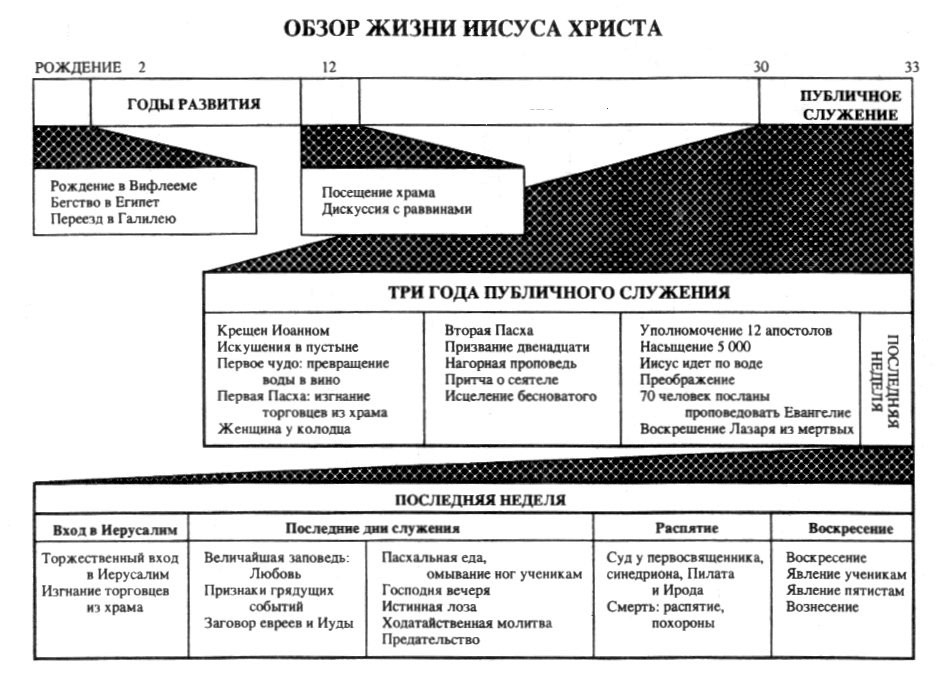